Fig 1 Maternal plasma concentrations of malondialdehyde at 10‐min intervals. Data are mean (95% confidence ...
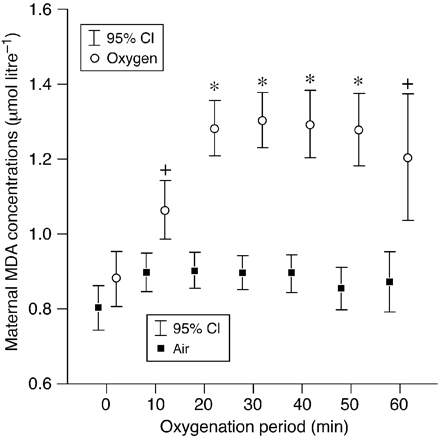 Br J Anaesth, Volume 88, Issue 1, 1 January 2002, Pages 18–23, https://doi.org/10.1093/bja/88.1.18
The content of this slide may be subject to copyright: please see the slide notes for details.
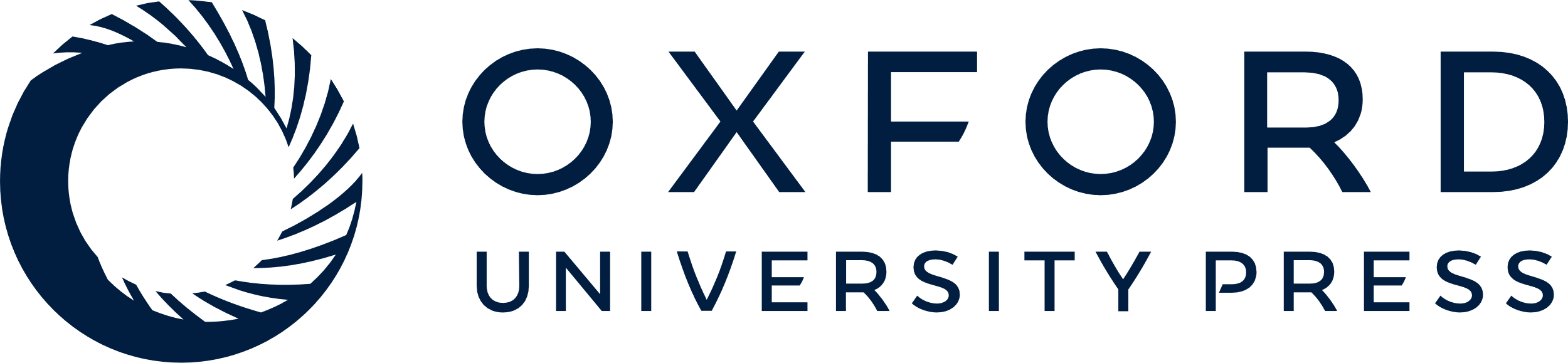 [Speaker Notes: Fig 1 Maternal plasma concentrations of malondialdehyde at 10‐min intervals. Data are mean (95% confidence interval) concentration for each interval after commencement of oxygen supplementation +P<0.05; *P<0.001.


Unless provided in the caption above, the following copyright applies to the content of this slide:]
Fig 2 Scatter‐plot of maternal arterial PaO2 at delivery and umbilical venous ...
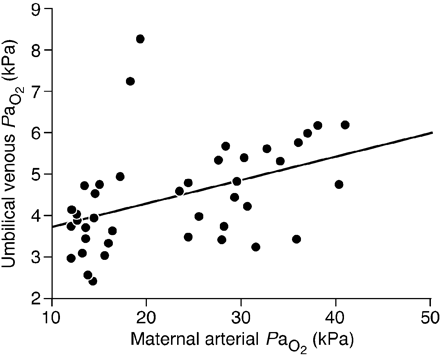 Br J Anaesth, Volume 88, Issue 1, 1 January 2002, Pages 18–23, https://doi.org/10.1093/bja/88.1.18
The content of this slide may be subject to copyright: please see the slide notes for details.
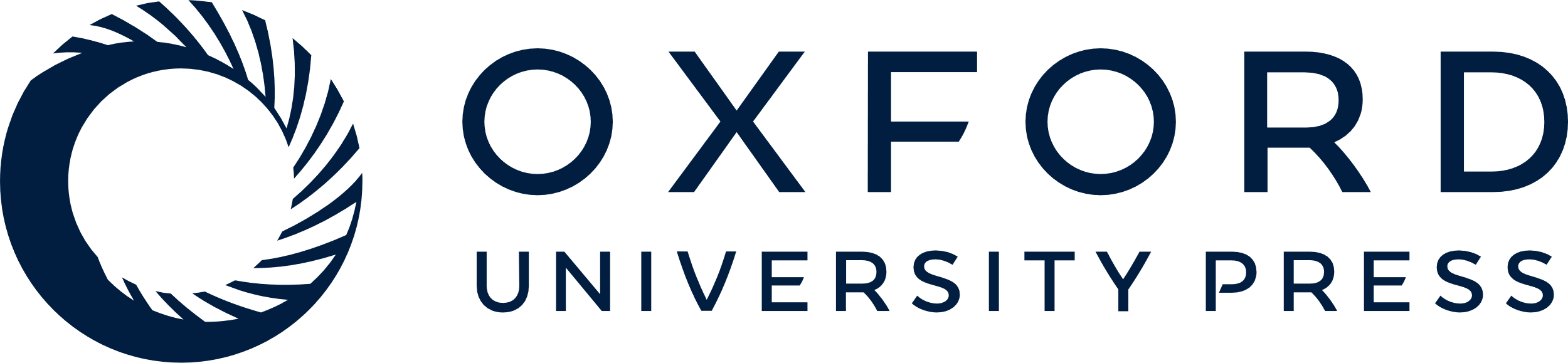 [Speaker Notes: Fig 2 Scatter‐plot of maternal arterial PaO2 at delivery and umbilical venous PaO2. Data from air and oxygen groups are presented. r=0.516, P<0.001.


Unless provided in the caption above, the following copyright applies to the content of this slide:]
Fig 3 Scatter‐plot of maternal arterial PaO2 at delivery and umbilical venous ...
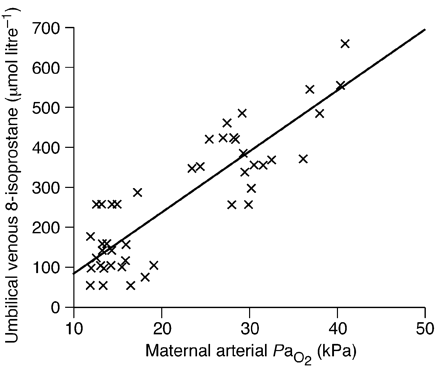 Br J Anaesth, Volume 88, Issue 1, 1 January 2002, Pages 18–23, https://doi.org/10.1093/bja/88.1.18
The content of this slide may be subject to copyright: please see the slide notes for details.
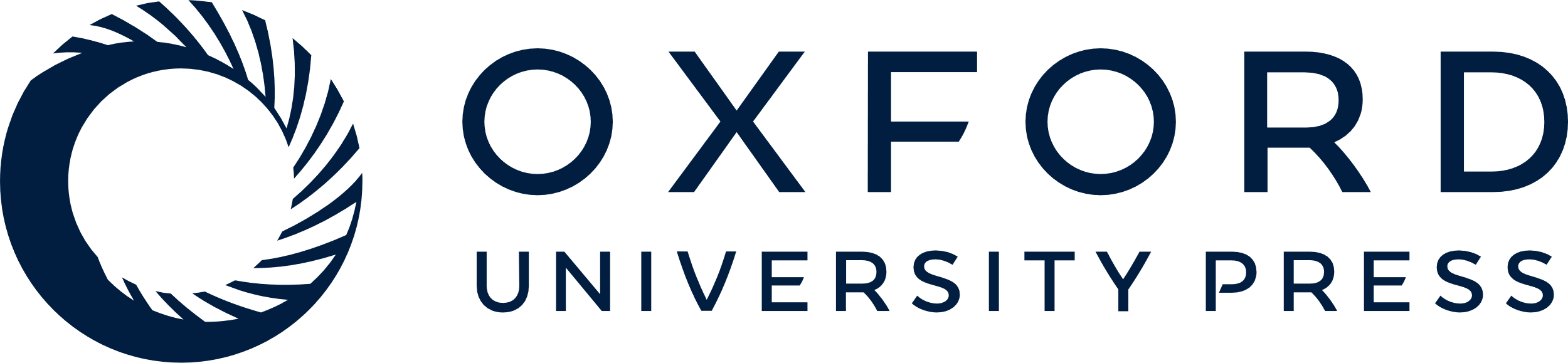 [Speaker Notes: Fig 3 Scatter‐plot of maternal arterial PaO2 at delivery and umbilical venous concentration of 8‐isoprostane. Data from air and oxygen groups are presented. r=0.870, P<0.001.


Unless provided in the caption above, the following copyright applies to the content of this slide:]
Fig 4 Scatter plot of maternal arterial PaO2 at delivery and umbilical venous organic ...
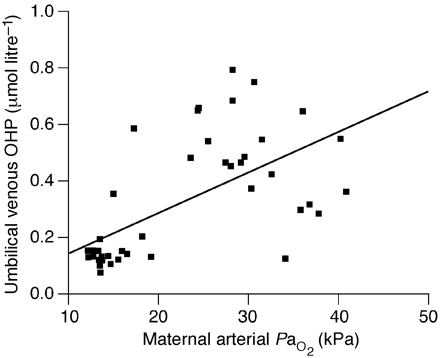 Br J Anaesth, Volume 88, Issue 1, 1 January 2002, Pages 18–23, https://doi.org/10.1093/bja/88.1.18
The content of this slide may be subject to copyright: please see the slide notes for details.
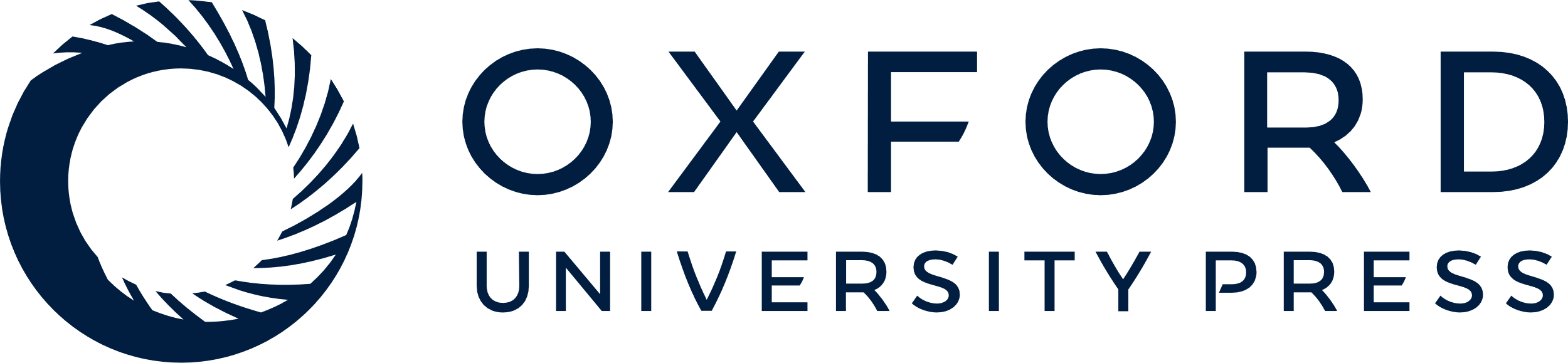 [Speaker Notes: Fig 4 Scatter plot of maternal arterial PaO2 at delivery and umbilical venous organic hydroperoxides. Data from air and oxygen groups are presented. r=0.611, P<0.001.


Unless provided in the caption above, the following copyright applies to the content of this slide:]
Fig 5 Scatter plot of maternal arterial PaO2 at delivery and umbilical venous ...
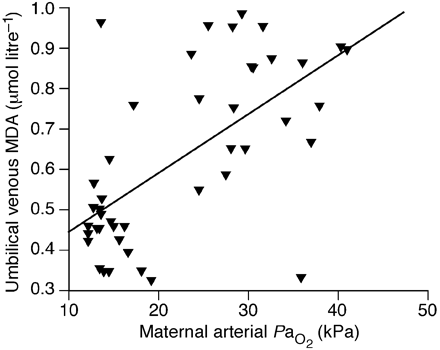 Br J Anaesth, Volume 88, Issue 1, 1 January 2002, Pages 18–23, https://doi.org/10.1093/bja/88.1.18
The content of this slide may be subject to copyright: please see the slide notes for details.
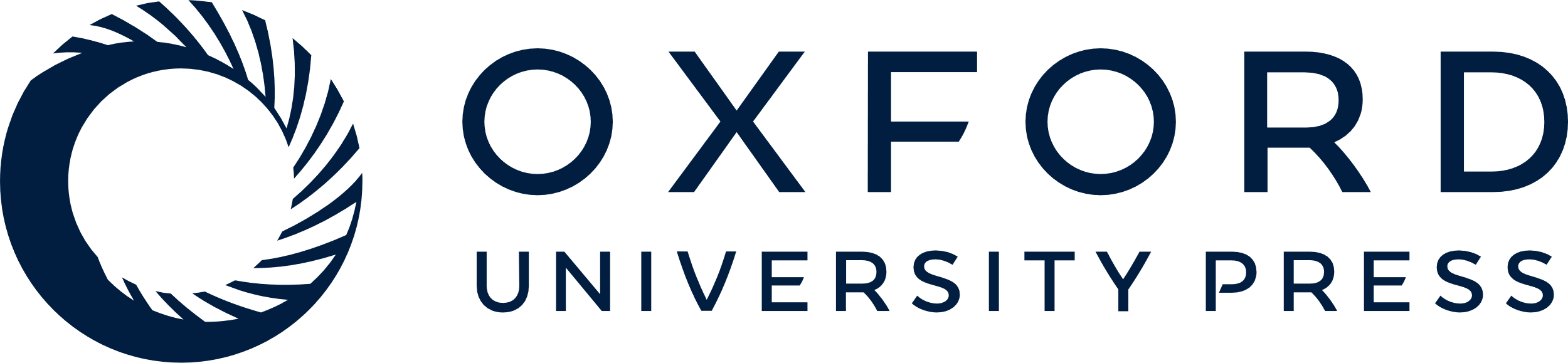 [Speaker Notes: Fig 5 Scatter plot of maternal arterial PaO2 at delivery and umbilical venous malondialdehyde. Data from air and oxygen groups are presented. r=0.556, P<0.001.


Unless provided in the caption above, the following copyright applies to the content of this slide:]